Write down the Vision
clearly upon the tablets
so that one can read it 
readily.    

For the Vision 
still has it’s time,
presses on to fulfillment,
and will not disappoint.   

If it delays,
wait for it.
                                 Habakkuk 2:3
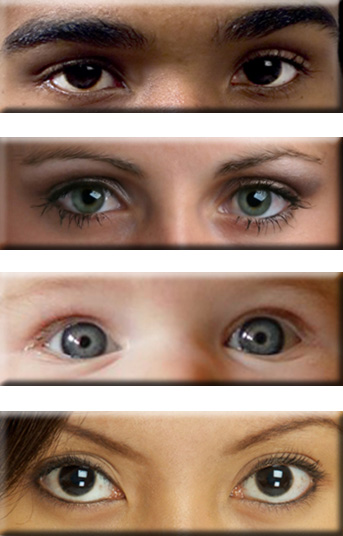 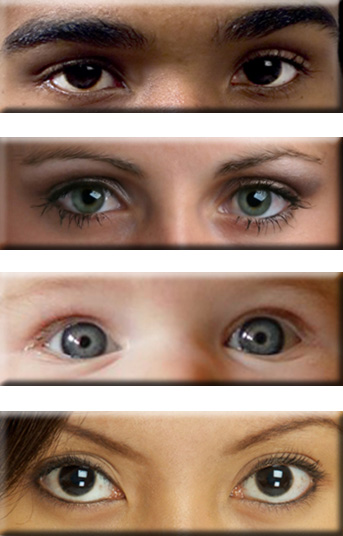 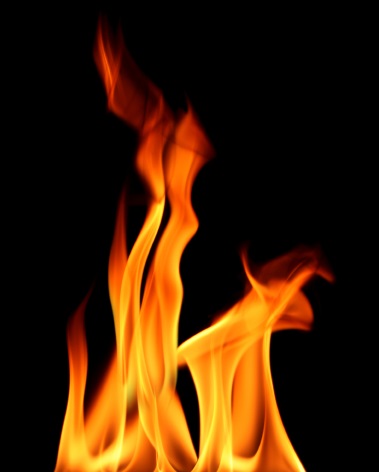 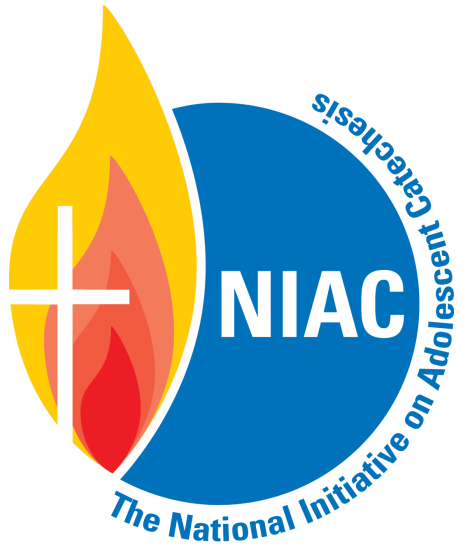 A project of the 
National Initiative on Adolescent Catechesis
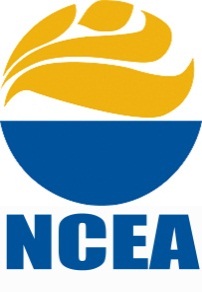 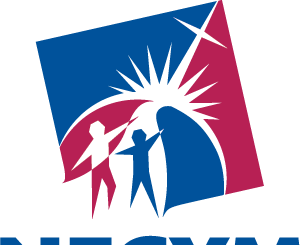 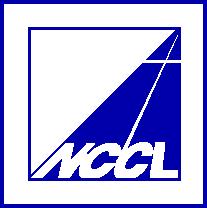 THE CONFIRMATION PREP PROJECT
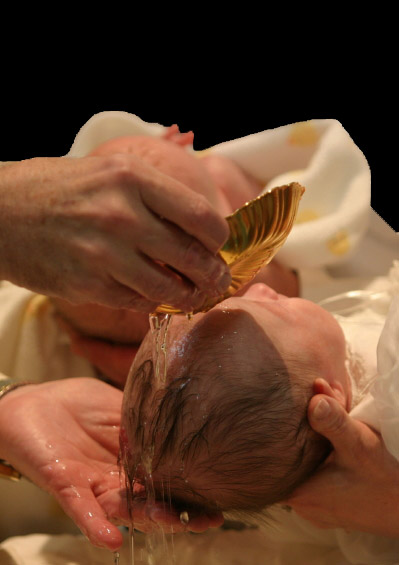 “ratification of Baptism, thus completing Christian initiation, and the strengthening of baptismal grace” CCC1289

“the completion of baptismal grace” CCC1285,1303,1303
CONFIRMATION
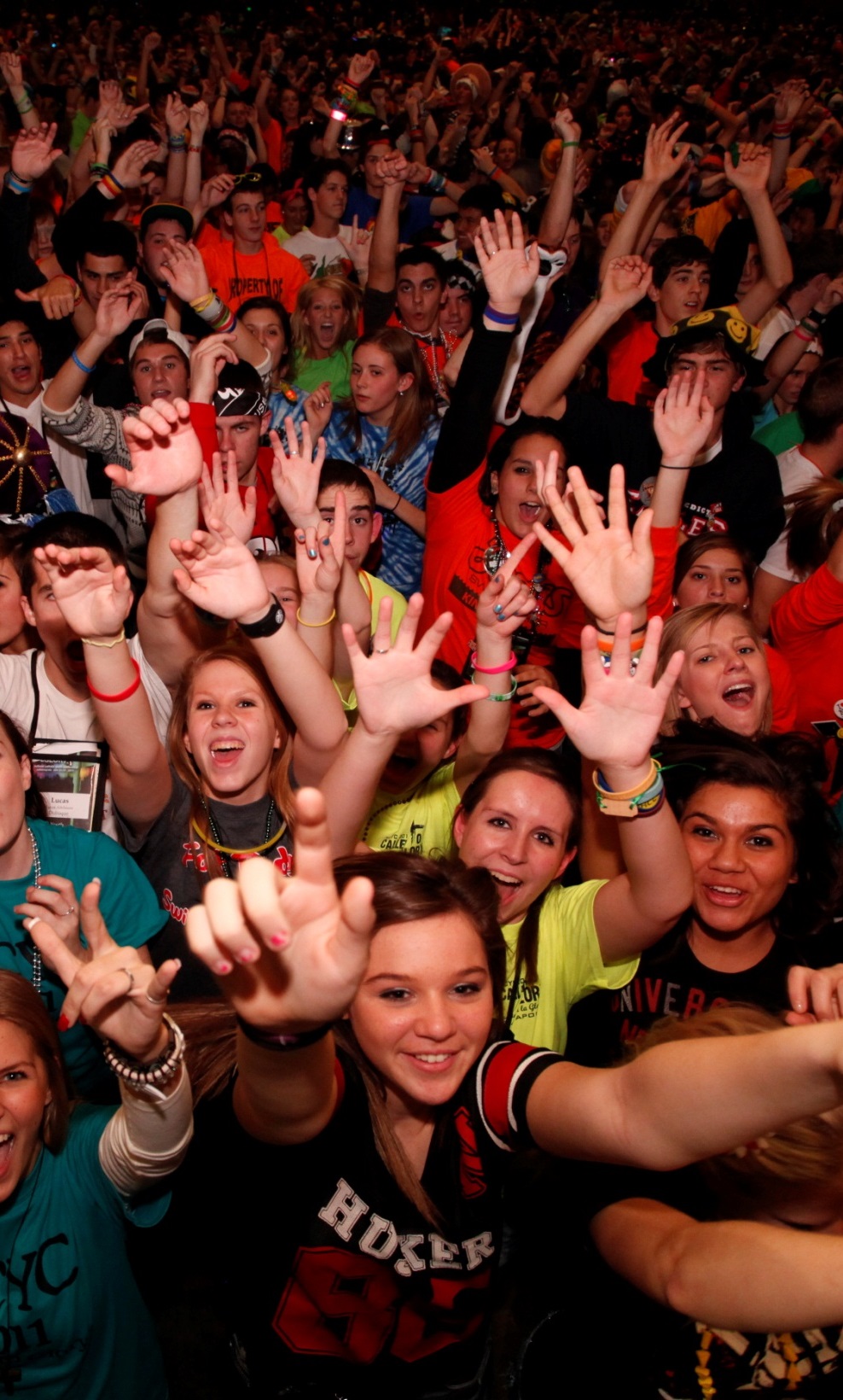 How can we enhance Confirmation prep’s ability to be a more formative 
experience in the lives of 
young people?
583,000 Confirmed in 2013
UNCHAINING CONFIRMATION
What kind of experience 
did they 
have?
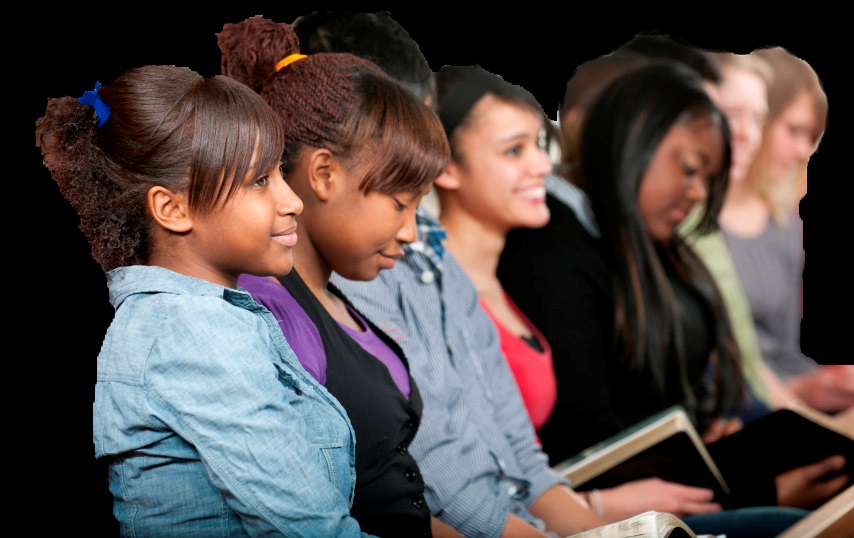 EVALUATIVE  QUESTION
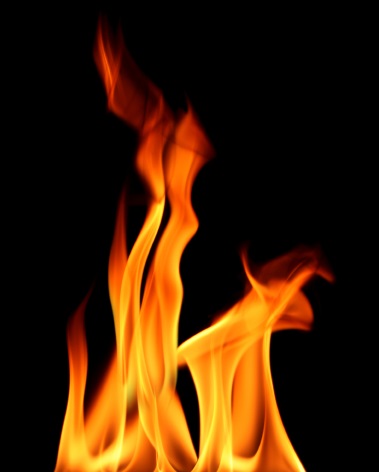 Potential enhancements to Conf Prep
Enhance the FOCUS
1. Increased sensitivity to the Spirit 
2. Articulate experiences of grace, nature of their faith, grasp of the Tradition
3. Challenging  moral and theological examination
4. Evaluation and ownership of their Catholic Identity

Enhance the PROCESS
1.Spiritual Growth Plan
2.Some formational work on their own
3.Mentoring
          INTENTIONALLY 
Teaching For Discipleship
1. Suppose we help them to develop  spiritual sensitivities and awakenings?
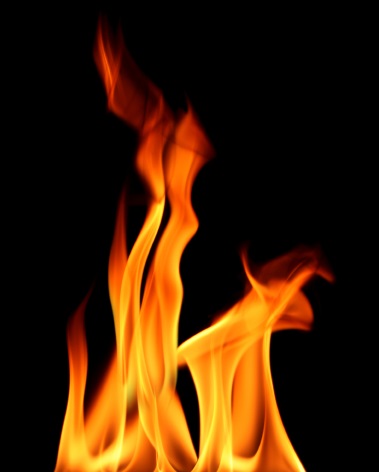 of all things
“The maker of Heaven and earth,
VISIBLE
and
INVISIBLE.”
Enhance the focus
…should aim at leading the Christian toward a more intimate union with Christ and  a more lively familiarity with the Holy Spirit—his actions, his gifts, his biddings —in order to become more capable of assuming the apostolic  responsibilities of Christian life.”             CCC 1309
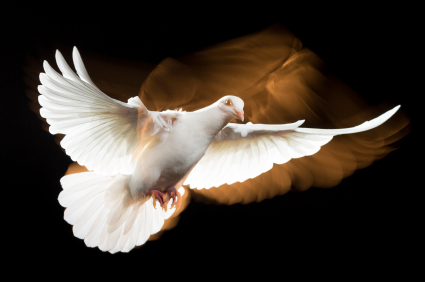 PREPARATION FOR CONFIRMATION
“The world is crowded with God. 
The real labor is to remember, 
to attend.
In fact, 
to come awake.
Still more.
To remain awake.”
                                                                                  C.S. Lewis
AWAKENINGS
2. Suppose we help them 
               evaluate and own 
  the nature of their Catholic Identity?
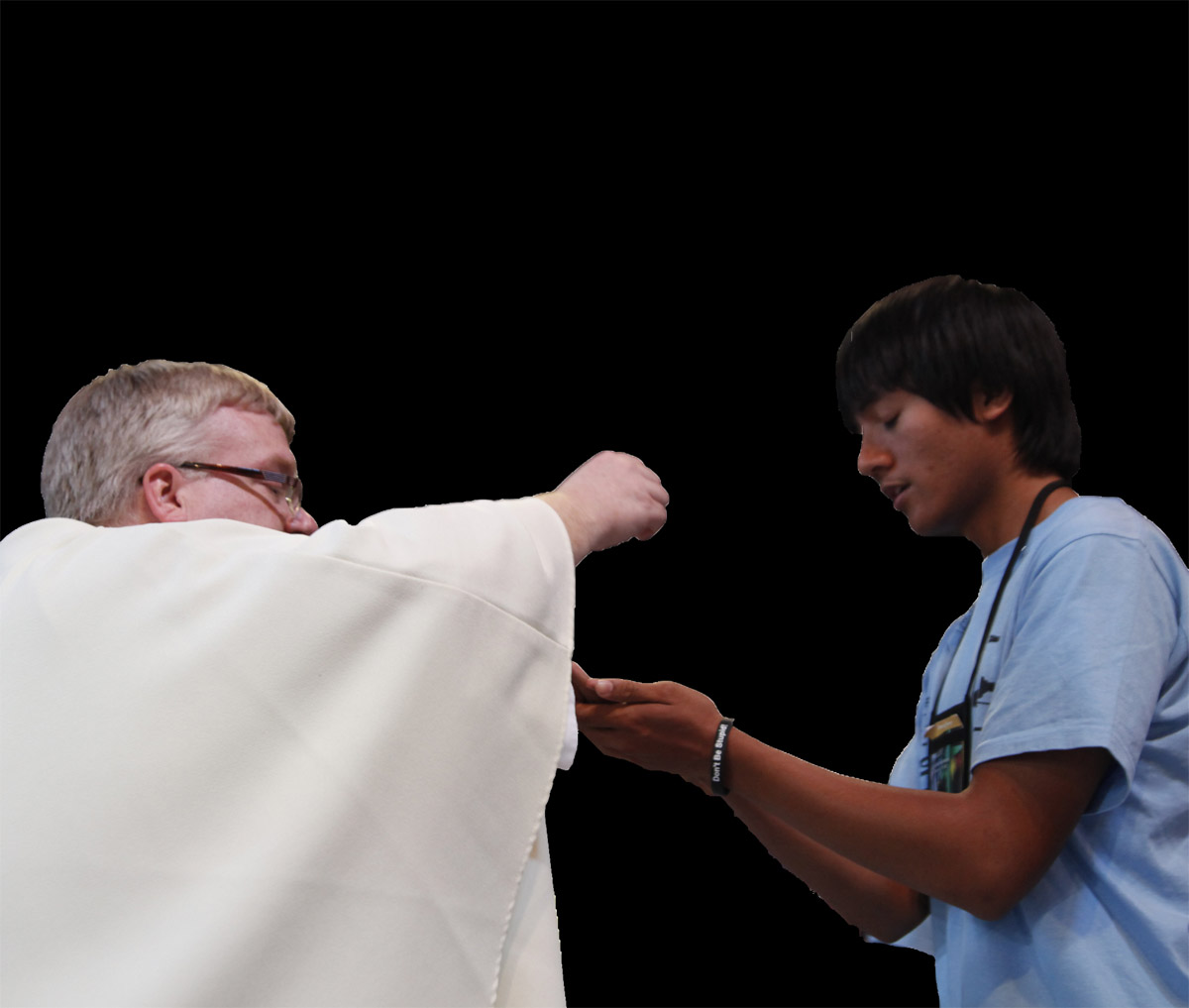 Enhance the focus
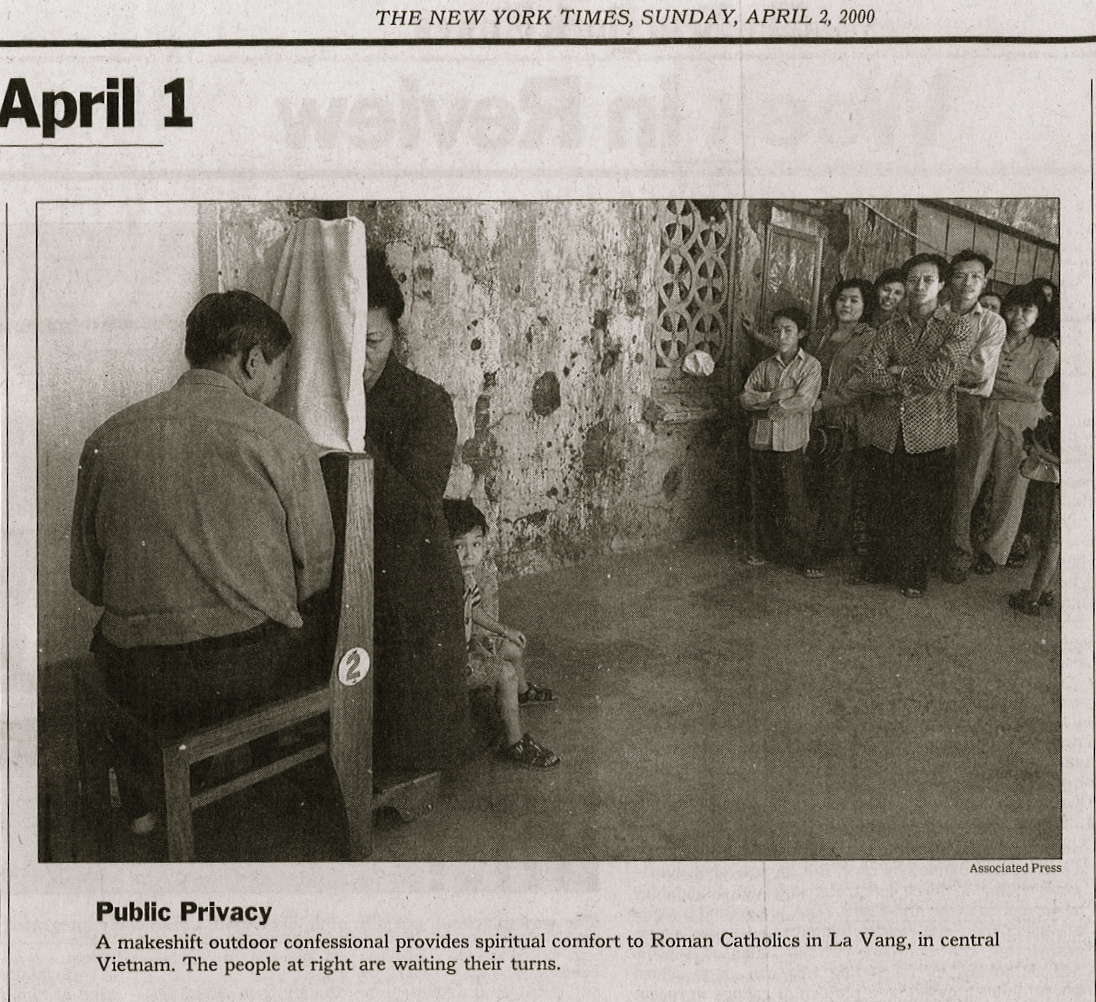 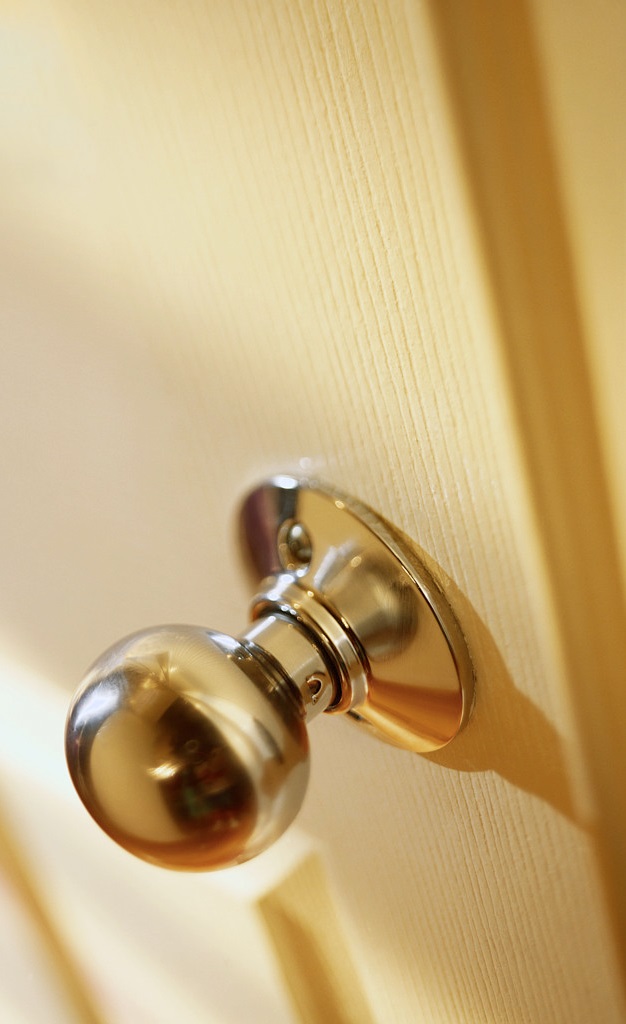 3. Suppose we helped them imagine the call and practices of discipleship?
I stand at the door and knock…
Enhance the focus
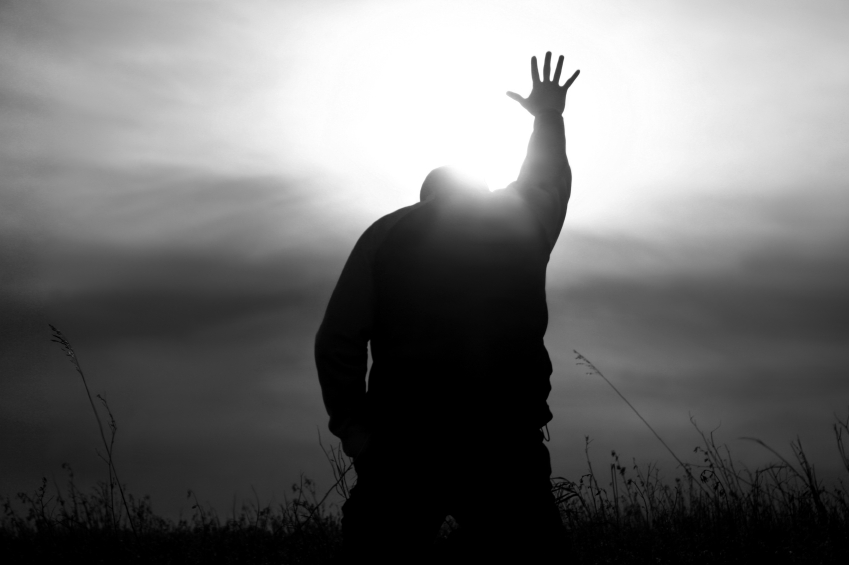 Can someone be a believer but not a disciple? 

A disciple is different than a believer. How?
REDISCOVER THE 
“TRADITION OF THE CALLING” D. SCHON
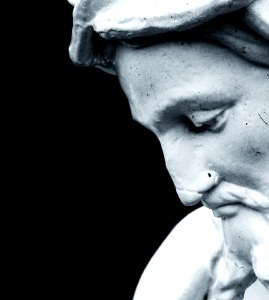 STUDIES the ways of the One

and

LIVES by them
DISCIPLE
Discipleship
for the good of the World
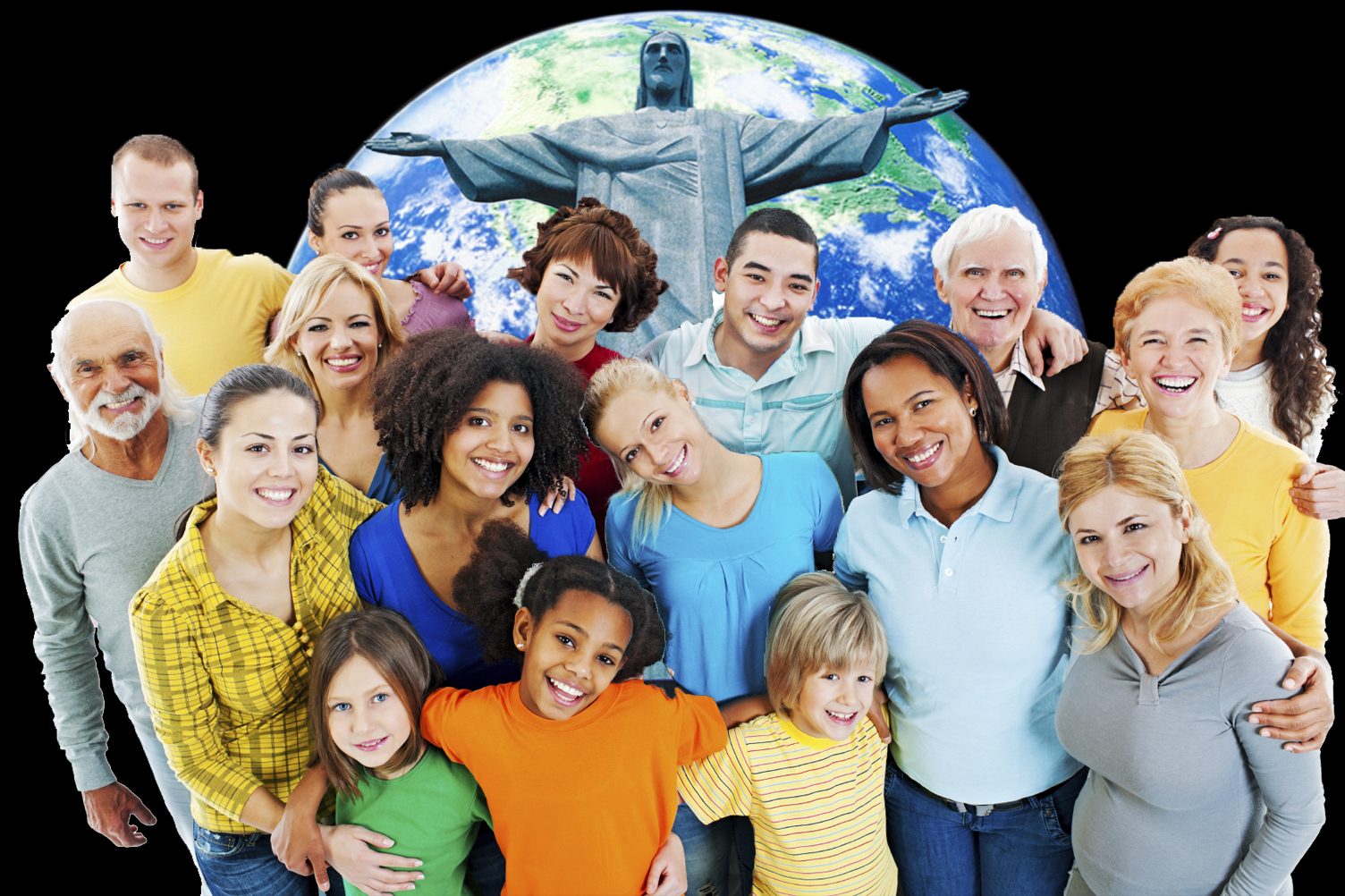 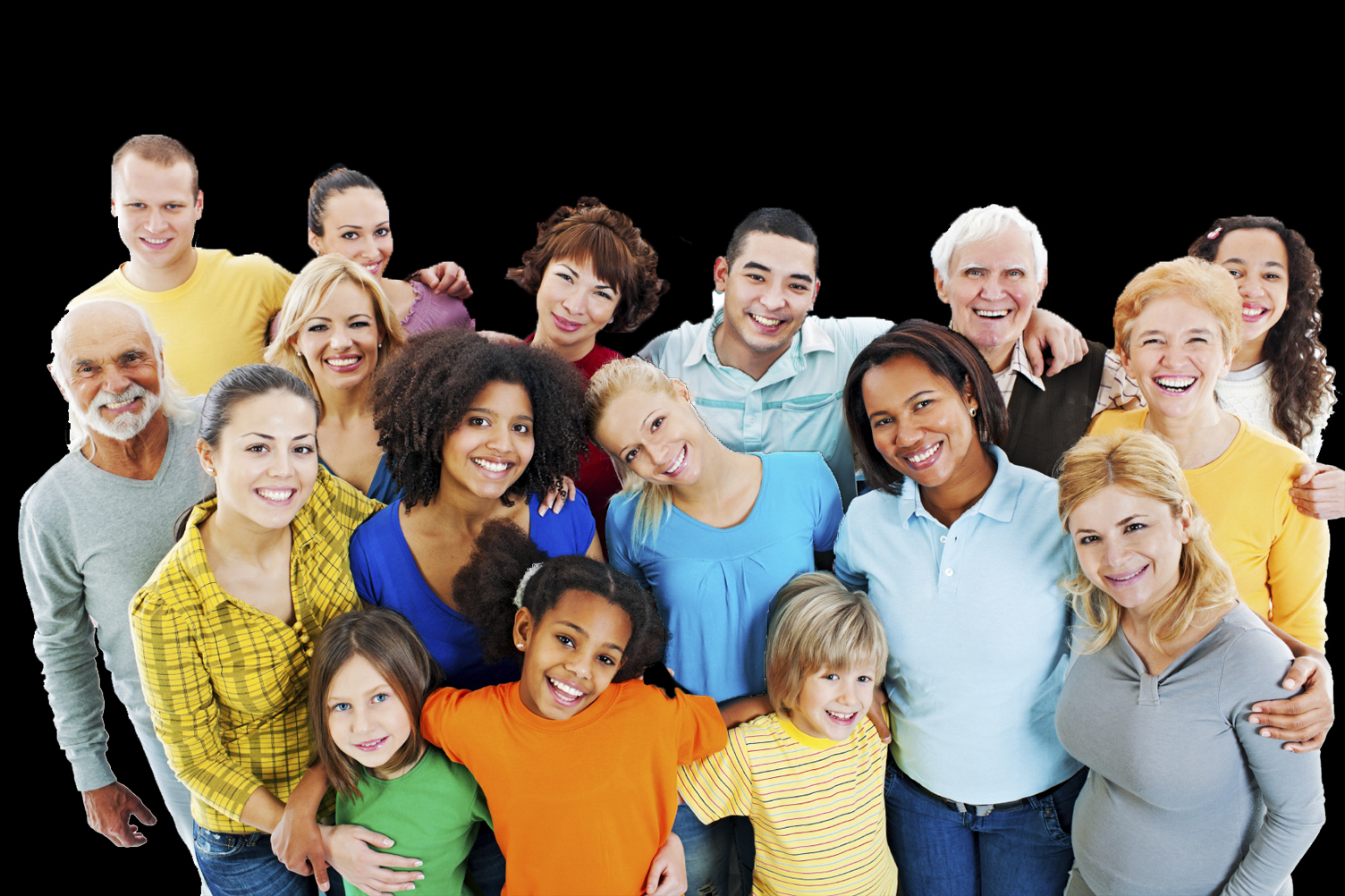 within a Community of Disciples
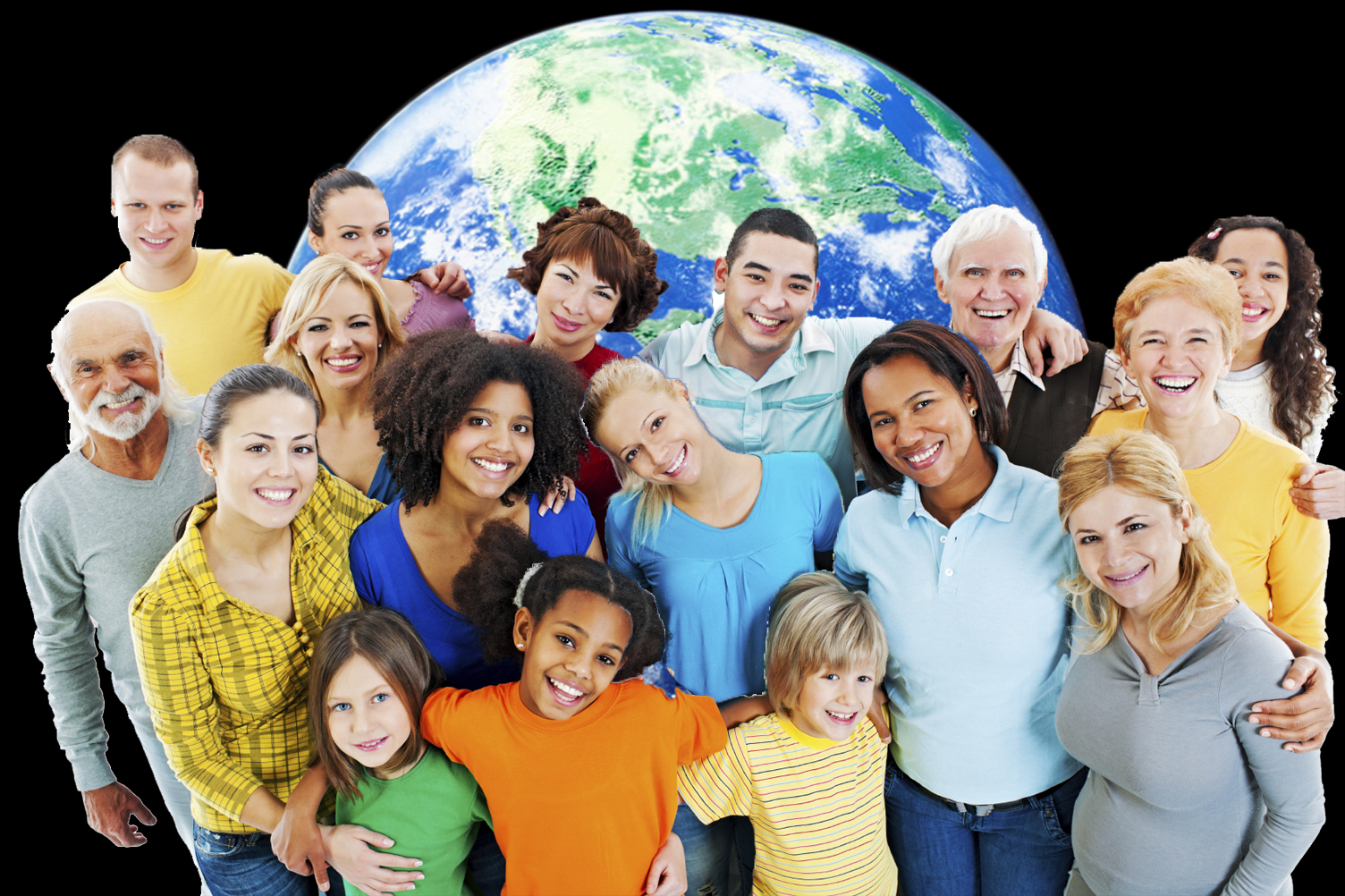 and the will of God.
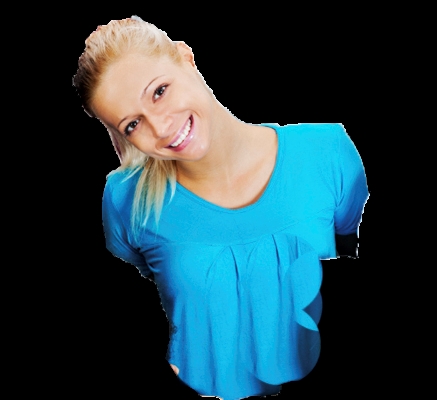 LIFE AFTER CONFIRMATION
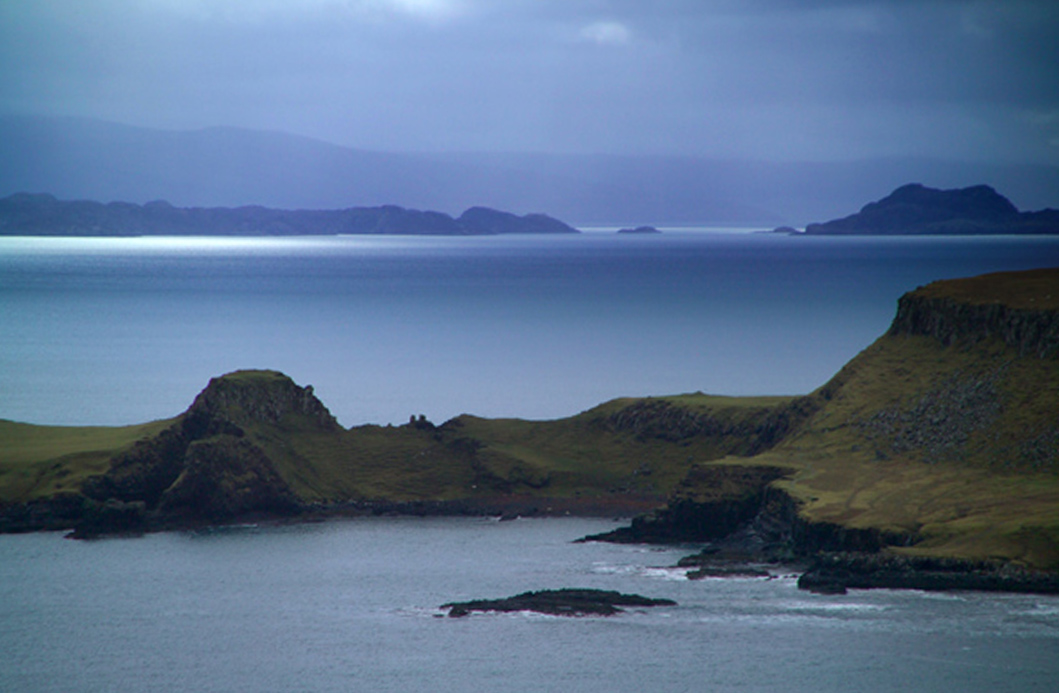 Putting and end to Confirmation as The End
                    
                    Life after Confirmation
Discipleship …  
 
within   a   Community   of   Disciples…

    
for the good of the World
                                                    and the glory of God.
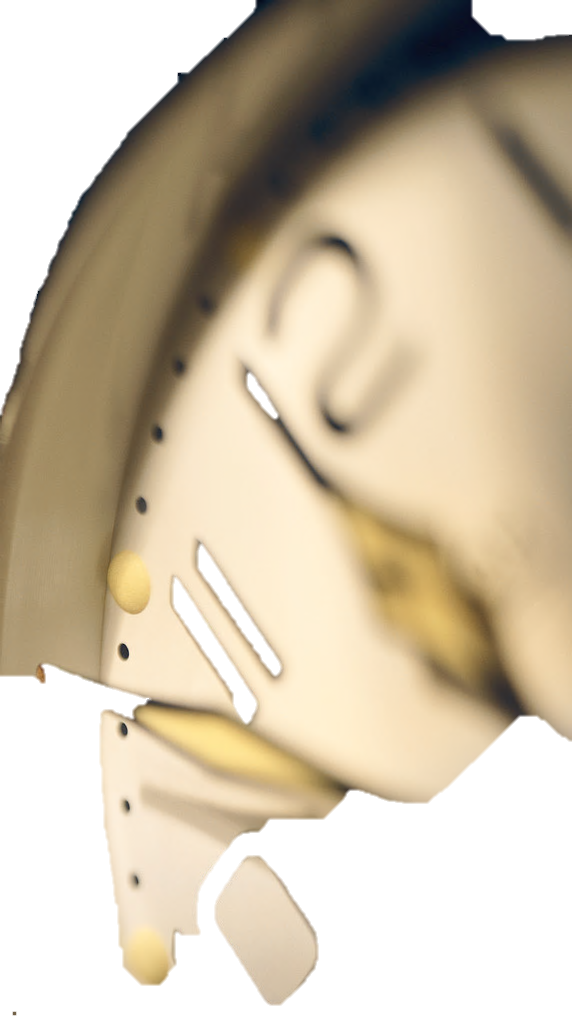 4. Suppose we engaged in  meeting them where they are…

And driving them out of their minds …

For a minute?
Enhance the focus
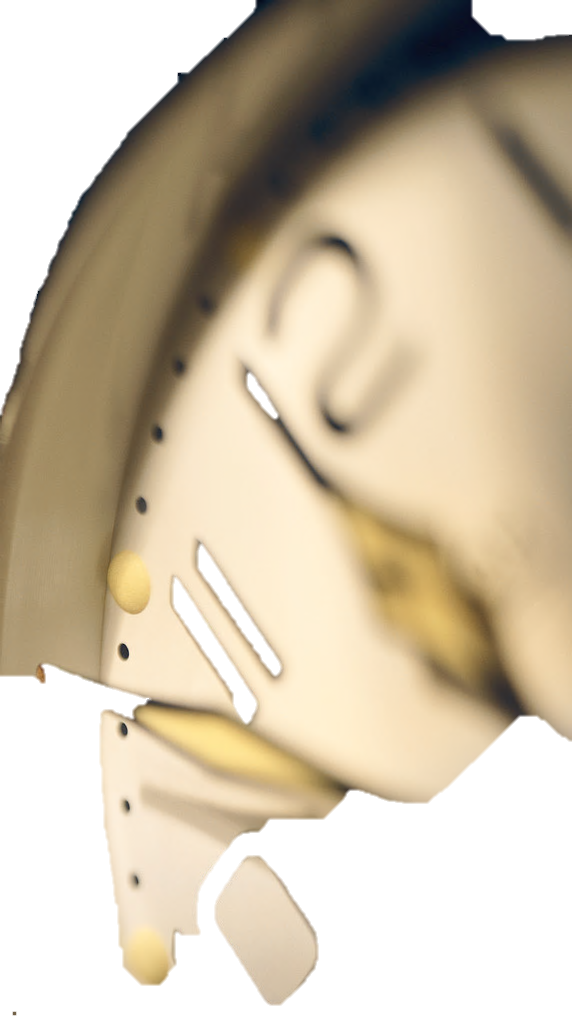 so they can consider: 
      The mind of Others
      The mind of Christ
    The mind of the Church

 Challenging Moral 
            and       
Theological reflection
Enhance the focus
5. Suppose we help them to develop
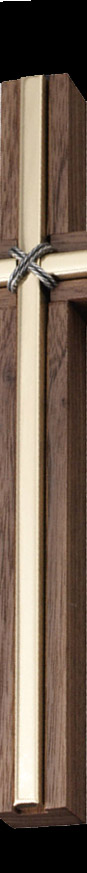 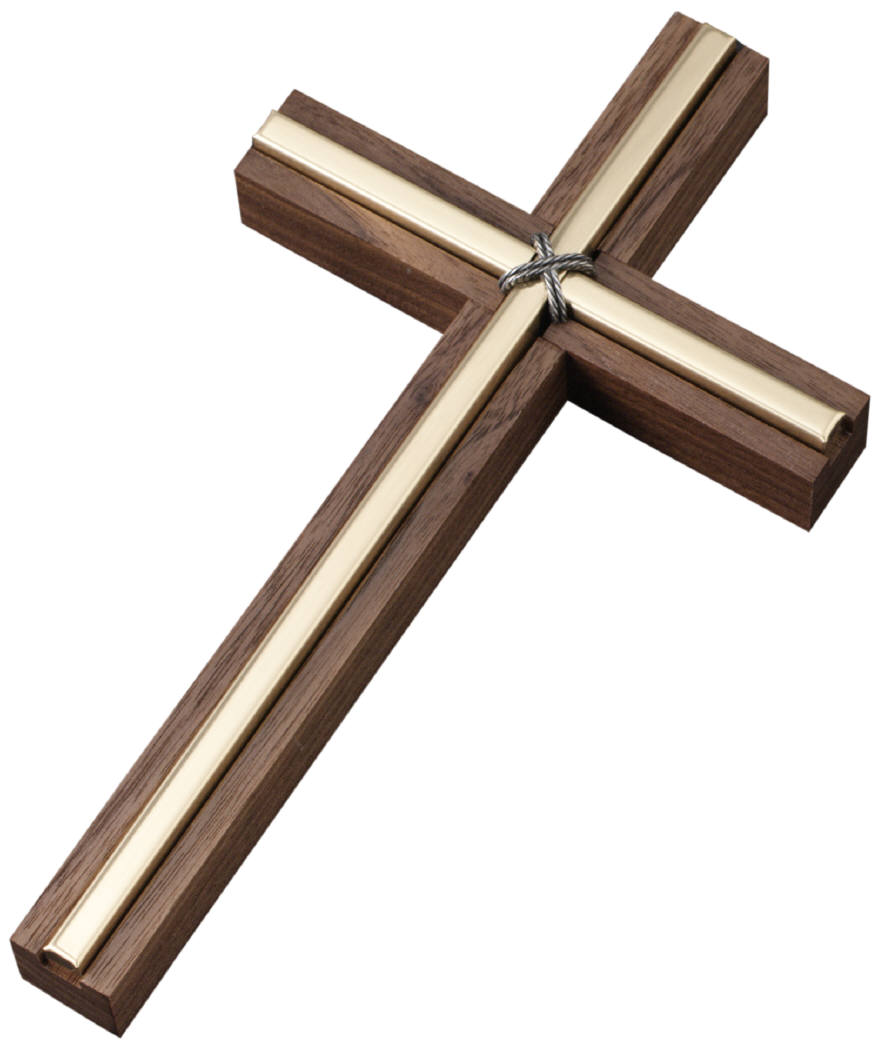 The skills
and the language
to    articulate 
the nature of their faith…
their experiences of grace…
Enhance the focus
…and their grasp of Tradition
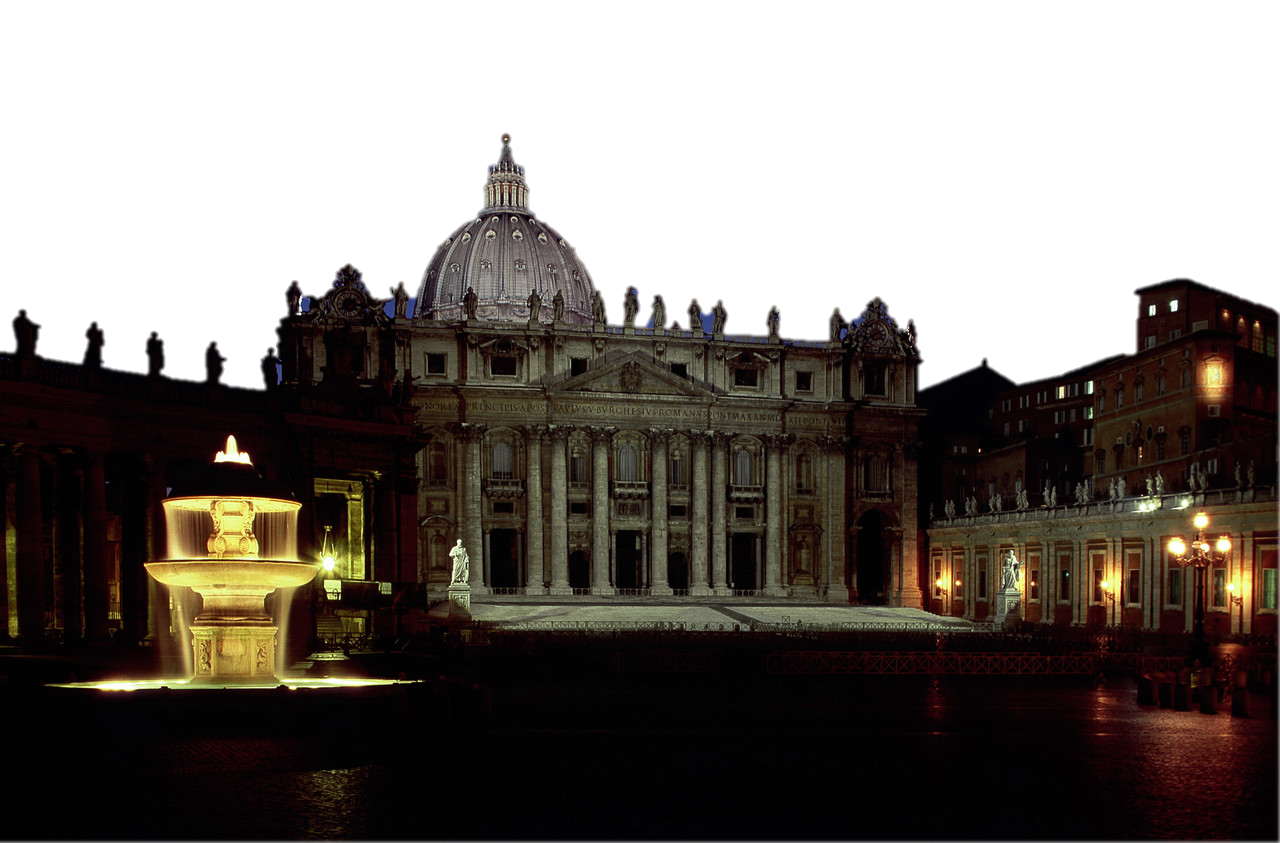 6. Suppose we asked them to develop a 
Spiritual Growth Plan?
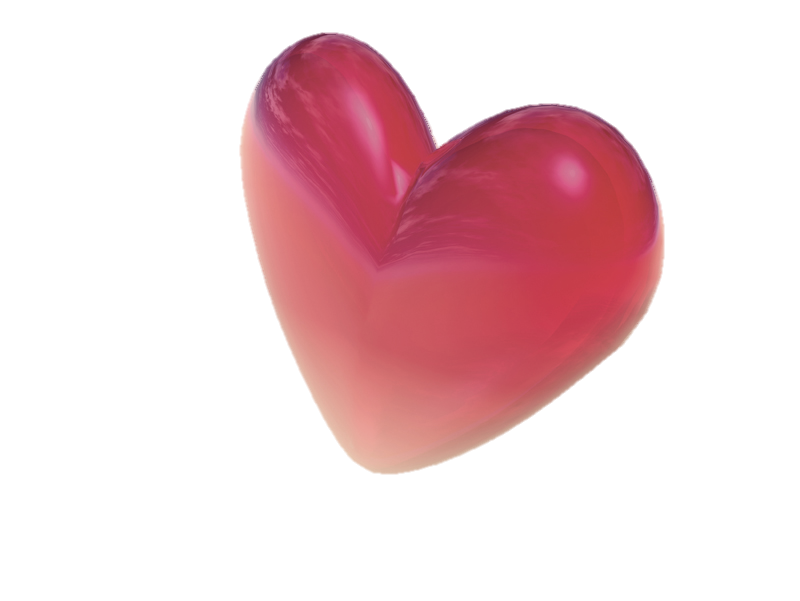 Horizontal?
Knowledge?
Spiritual Growth
Vertical?
Attitudes?
Behaviors?
Internal?
Enhance the process
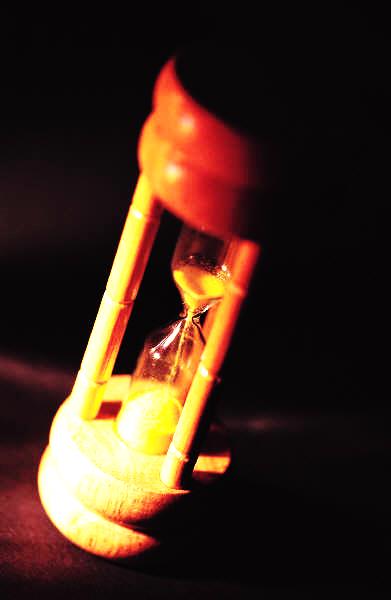 30 Day s         =	60 minutes
1 Day          =         2 minutes
(16hrs)
8 Hours      =         1 minute
IF A MONTH WAS AN HOUR
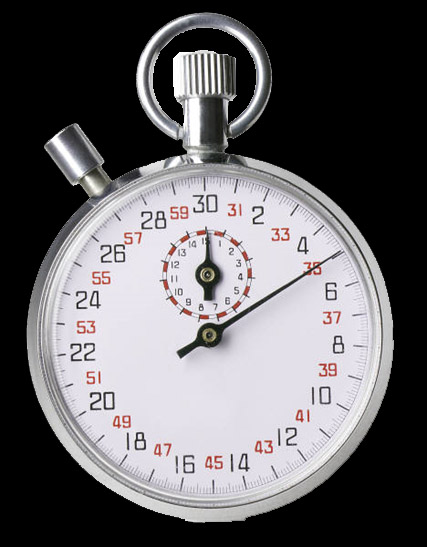 How do you want to spend your minute?
NEW CATECHETICAL QUESTION
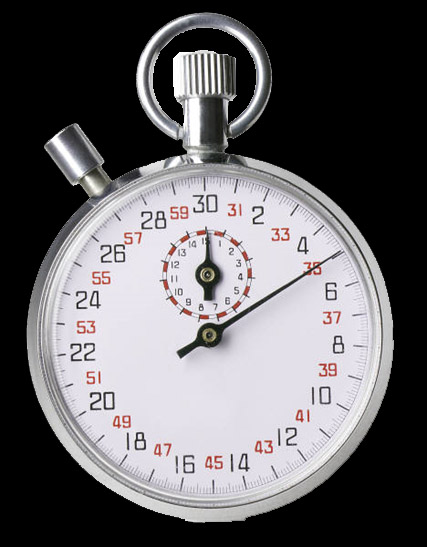 How can we help them 
use some of their 59 minutes?
NEW CATECHETICAL QUESTION
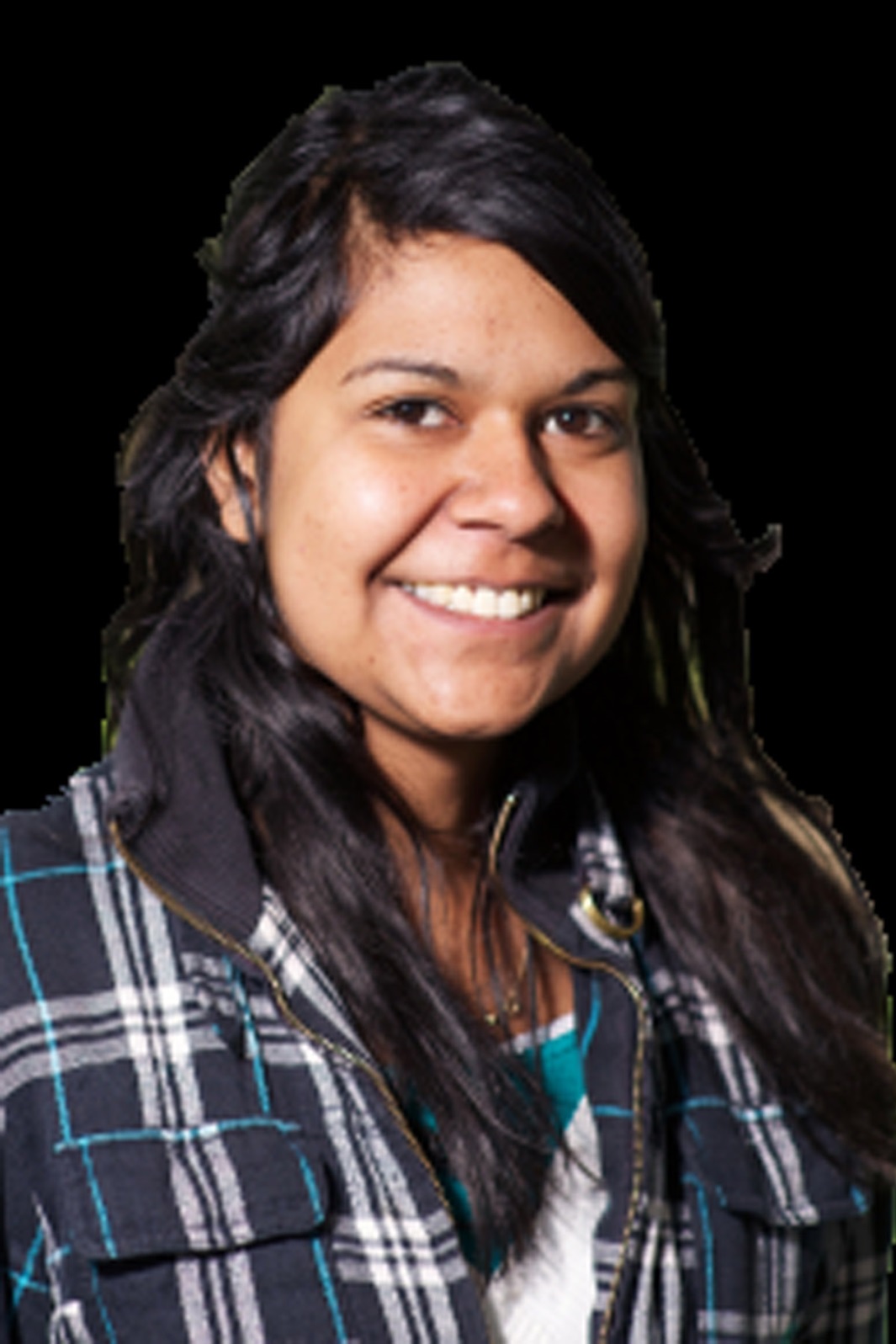 7. What we can help them to do on their own…

but not alone?
Invest in the adolescent isolate. 
R. Dykstra
Enhance the process
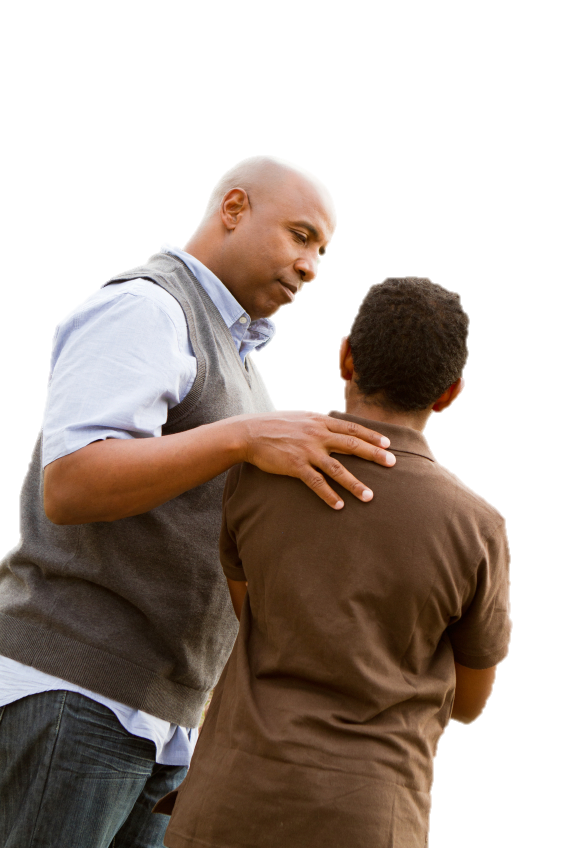 Small group leaders
                                     Co-sponsors
                                                            On site Service organizers
                                                       Post retreat follow-up
                                               Parish supporters
8. MENTORING ENVIRONMENT
Enhance the process
Which enhancement interests you most?
Increased Spiritual sensitivities
Evaluate and own their Catholic identity
The Call and Practices of discipleship
Challenging moral and theological engagement
Articulation of faith, grace, and Tradition
Forming a Spiritual Growth Plan           
Some formation on their own, but not alone
a Mentoring environment
WHAT KIND OF EXPERIENCE 
WILL THEY HAVE?
Challenges facing our Confirmation prep program
TEAM                                                     THEME




   
   TOOL(s)                                           TECHNIQUE(s)
Inductive:      Life        Faith       Response

Deductive:    Faith        Life       Response


This dialogue between faith and life is 
“the profound drama of our time.”   (Pope Paul VI)

“Faith that does not connect to life is dead.
  Life that is not illuminated by faith is blind.”
                                              (Cardinal Ratzinger, 1983)
Inductive and Deductive Methodology
The catechist is essentially a mediator and a knowledgeable disciple, engaging young people
through a variety of methods , activities, and learning approaches, including the use of media, music, memorization, group dynamics, liturgy and
prayer. 
      Helping young people read their experiences along with the questions and needs raised in light of the Gospel. 
     Offering them a spiritually challenging vision that helps young people meet their hunger to participate in the noble adventure of discipleship.        
                           (GDC 3152-156, NDC p.201,202,224)
Spiritual sensitivities/ awakenings
Evaluated Catholic identity
Call to the practices of discipleship
Moral and theological engagement
Articulation of faith, grace, and Tradition
Spiritual growth plan           
On their own, but not alone
Mentoring environment
WHAT KIND OF EXPERIENCE 
DID THEY HAVE?
Write down the Vision
clearly upon the tablets
so that one can read it 
readily.    

For the Vision 
still has it’s time,
presses on to fulfillment,
and will not disappoint.   

If it delays,
wait for it.
                                 Habakkuk 2:3
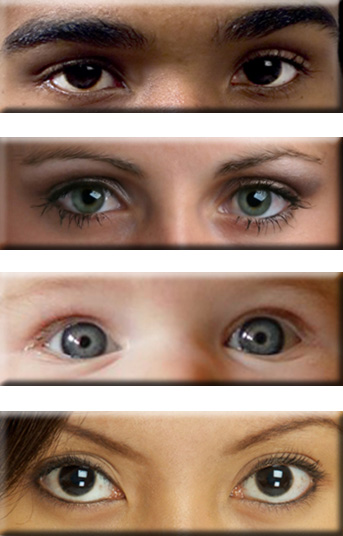 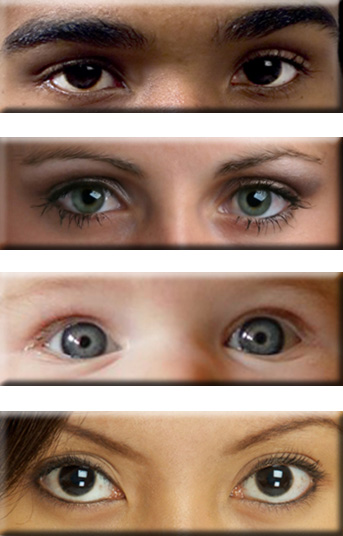